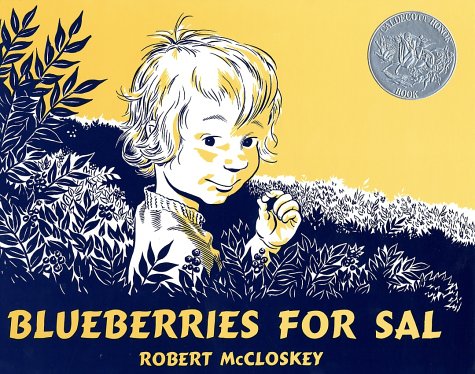 hustle- to hurry; work fast and energetically
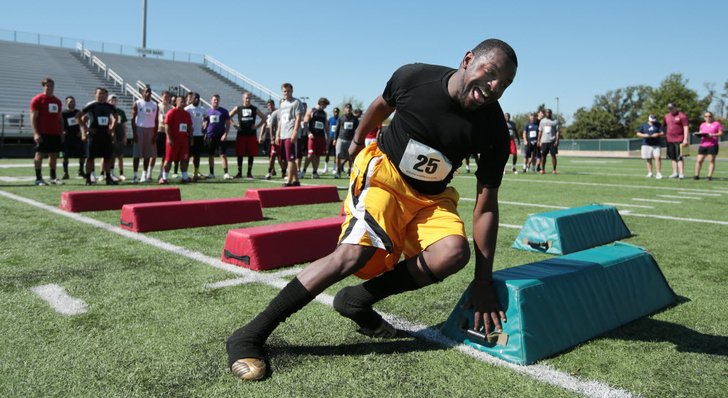 The man hustled to finish to the race as quickly as he could.
Which picture shows hustle?
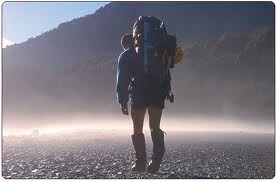 Hustle
Show what it looks like to hustle.

If this would be a time when you would need to “hustle” say “Hurry, hurry!”
Your house is on fire
A bear is chasing you
You are watching TV
You are helping your sister
You want to win the race
tramping- to walk with heavy feet
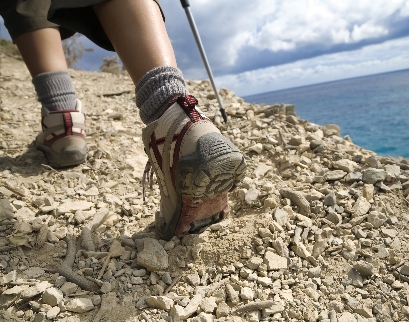 The lady was tramping up the side of the mountain.
Which picture shows tramping?
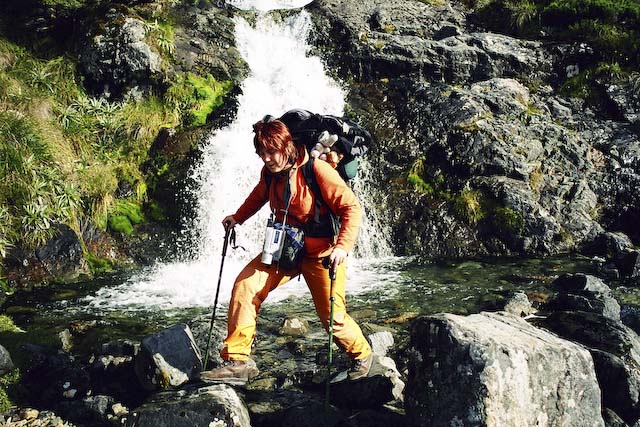 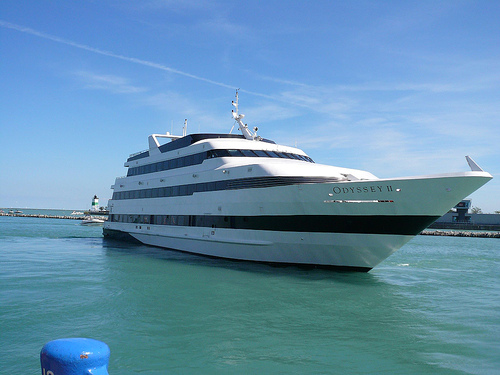 Tramping
What would it sound like to be tramping?
Show what this looks like.
Why would you be tramping? (Turn and Talk)

What would a teacher say if you were tramping down the hallway?
What would your dad say if you were tramping up the hill carrying tons of stuff?
tremendous- really big, wonderful, fantastic (vast)
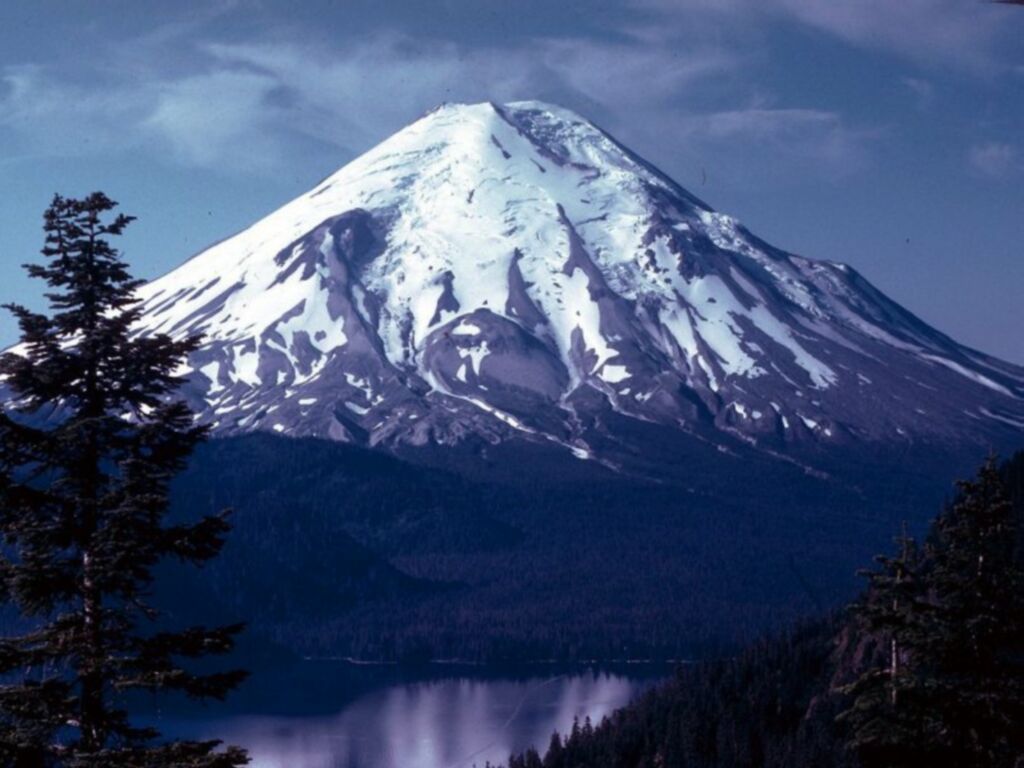 The mountain was absolutely tremendous.
Which picture shows tremendous?
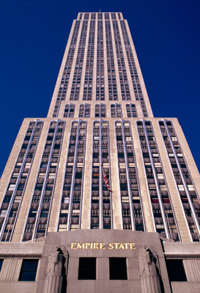 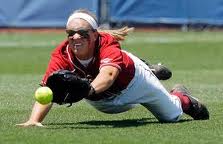 Tremendous
If this is something that would be tremendous, say “Awesome!!”
A cat
A pencil
A big snowman
Tons of cookies and candy
A new playground
A pillow